New Trends in Online Learning
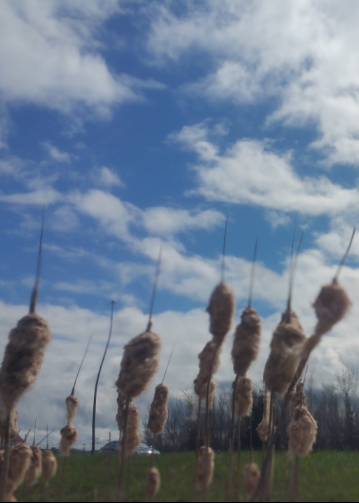 Stephen Downes
June 8, 2016
Atlantic Universities and Colleges Technology Conference
The Inflexible Law of Learning
It's when we do stuff that we learn, not when stuff does something for us.
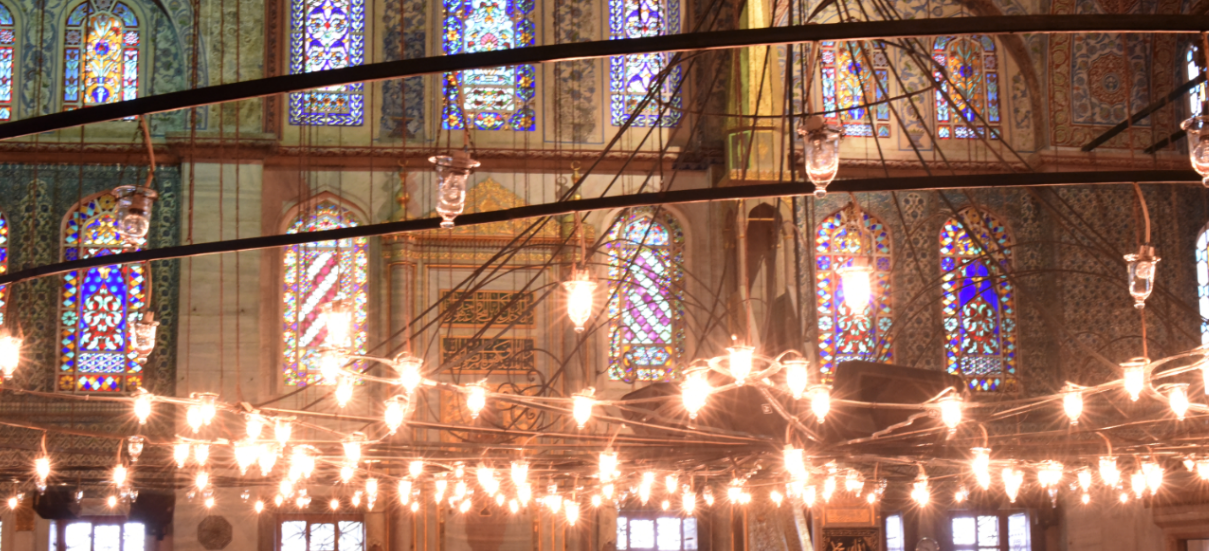 Part One. The Future in 2016
Machine learning and artificial intelligence
Handheld and Mobile Computing
Badges and Blockchain
Internet of Things
Games, Sims and Virtual Reality
Translation and Collaborative Technology
http://teachonline.ca/tools-trends/exploring-future-education/2016-look-future-online-learning-part-1
http://halfanhour.blogspot.com.tr/2016/03/the-2016-look-at-future-of-online.html
1. Machine learning and AI
Not simply for adaptive learning
The idea is to create an environment
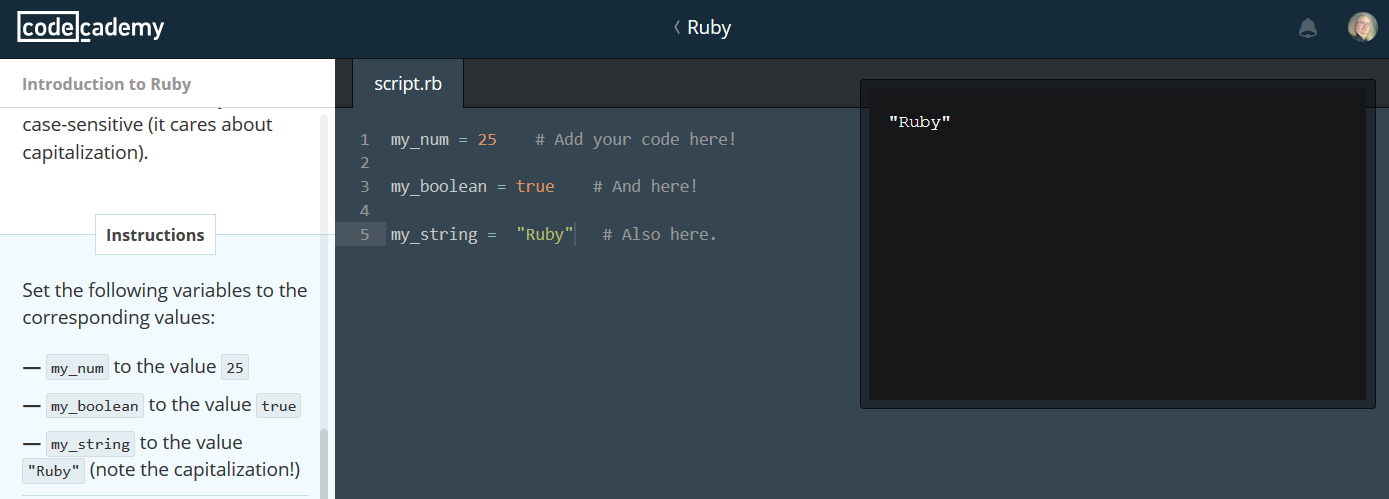 https://www.codecademy.com/
Three Types of AI
decision engines - these are expert systems that are based on rule-driven strategies
pattern recognition - perceptual systems that identify patterns from partial or disorganized data
cluster detection - detecting nearest neighbours and categories of things
http://www.wtec.org/loyola/kb/c1_s1.htm
http://research.microsoft.com/en-us/um/people/cmbishop/prml/
Learning Analytics
We talk about predictive analytics as though finishing a course is the problem
The real future is in the quantified self
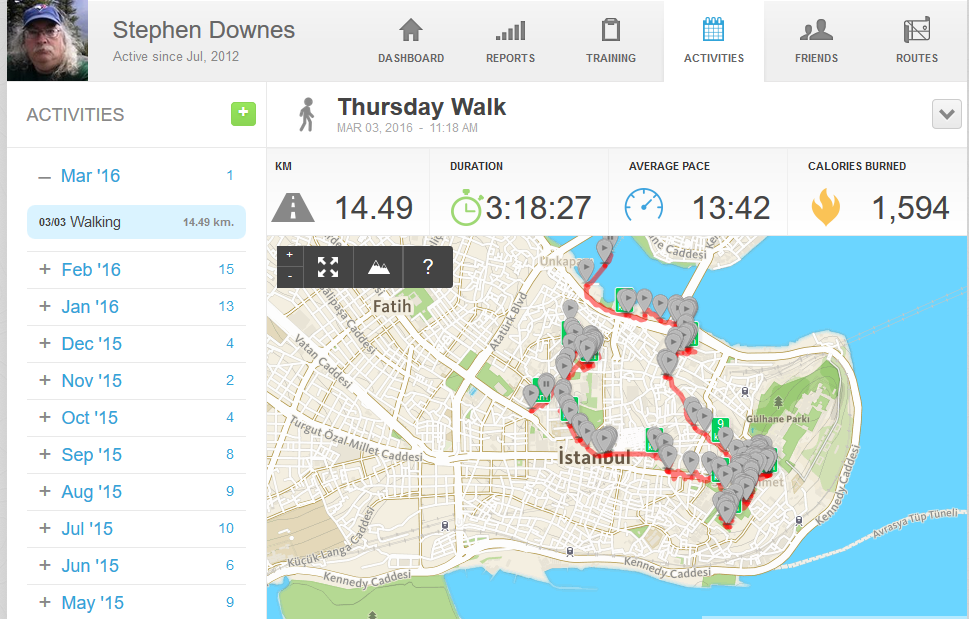 http://quantifiedself.com/
Predictive Analytics 
Recognition Tasks
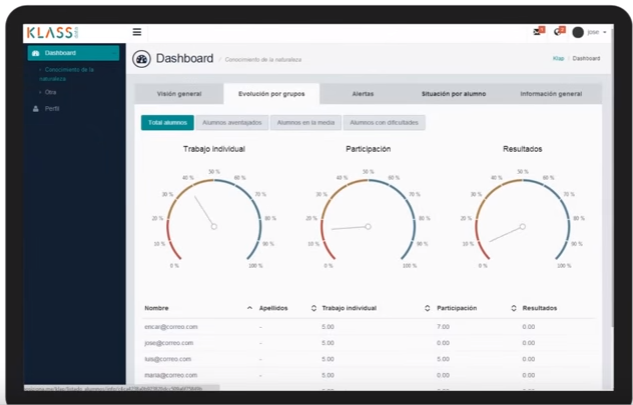 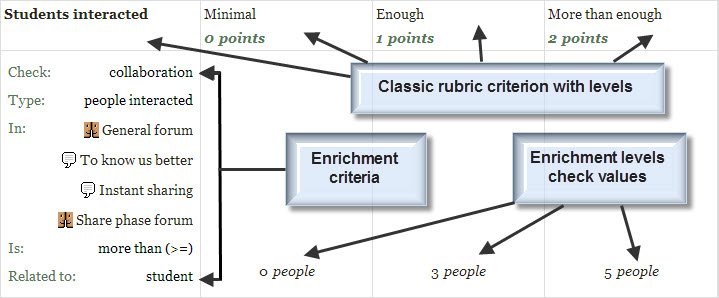 [Speaker Notes: Predictive Analytics - eg. SmartKlass https://moodle.org/plugins/local_smart_klass 
Recognition Tasks – eg. Learning Analytics enriched rubrics - https://docs.moodle.org/30/en/Learning_Analytics_Enriched_Rubrics

See also: http://www.vteducation.org/en/articles/learner-data/introduction-learning-analytics]
Personalized Learning
Rules-Based Events (like notifications)
User Models 
Adaptive Learning
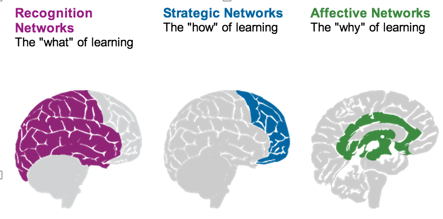 [Speaker Notes: - rules-based interactions – eg. Personalized Learning Designer (Blackboard / Moodlerooms) http://www.moodlerooms.com/3-rules-you-cant-live-without-the-personalized-learning-designer/]
2. Handheld and Mobile Computing
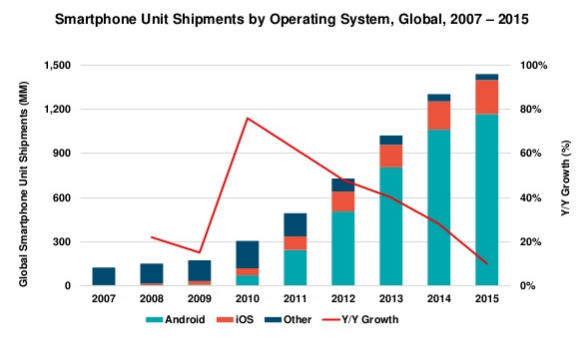 Mary Meeker http://www.slideshare.net/kleinerperkins/2016-internet-trends-report?ref=http://www.kpcb.com/internet-trends
Performance Support
The future of learning isn’t the mobile phone
It’s in the integrated performance support system
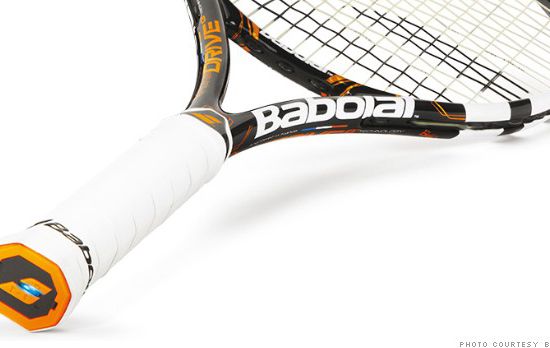 http://fortune.com/2014/05/27/a-tennis-racquet-that-isnt-just-strung-but-wired/
3. Badges and Blockchain
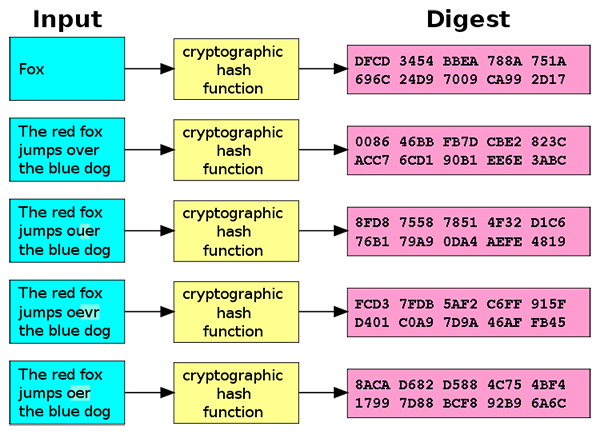 Doug Belshaw:

"If we used the blockchain for Open Badges," he writes, "then we could prove beyond reasonable doubt that the person receiving badge Y is the same person who created evidence X.
http://dmlcentral.net/blog/doug-belshaw/peering-deep-future-educational-credentialing
http://www.downes.ca/search/blockchain
Credentials
Sony plans to launch a testing platform powered by blockchain and that IBM plans to offer 'blockchain-as-a-service,'"
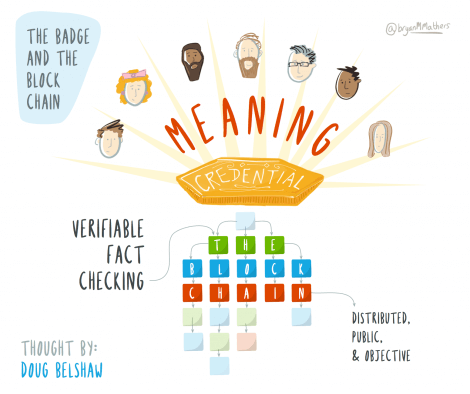 Audrey Watters
http://hackeducation.com/2016/02/25/blockchain-edu1
The Dao
Ethereum is a decentralized platform that runs smart contracts https://www.ethereum.org/ 
The Dao is a 'distributed corporation' that receives investments, chooses projects, and pays for their development; some of these projects return revenue to Dao and others don't. https://magazine.backfeed.cc/dao-alive-now-let-evolution-begin/
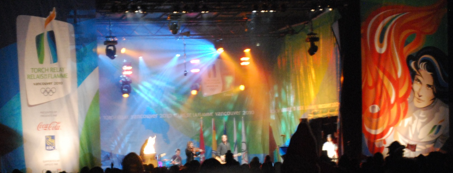 Hyperledger
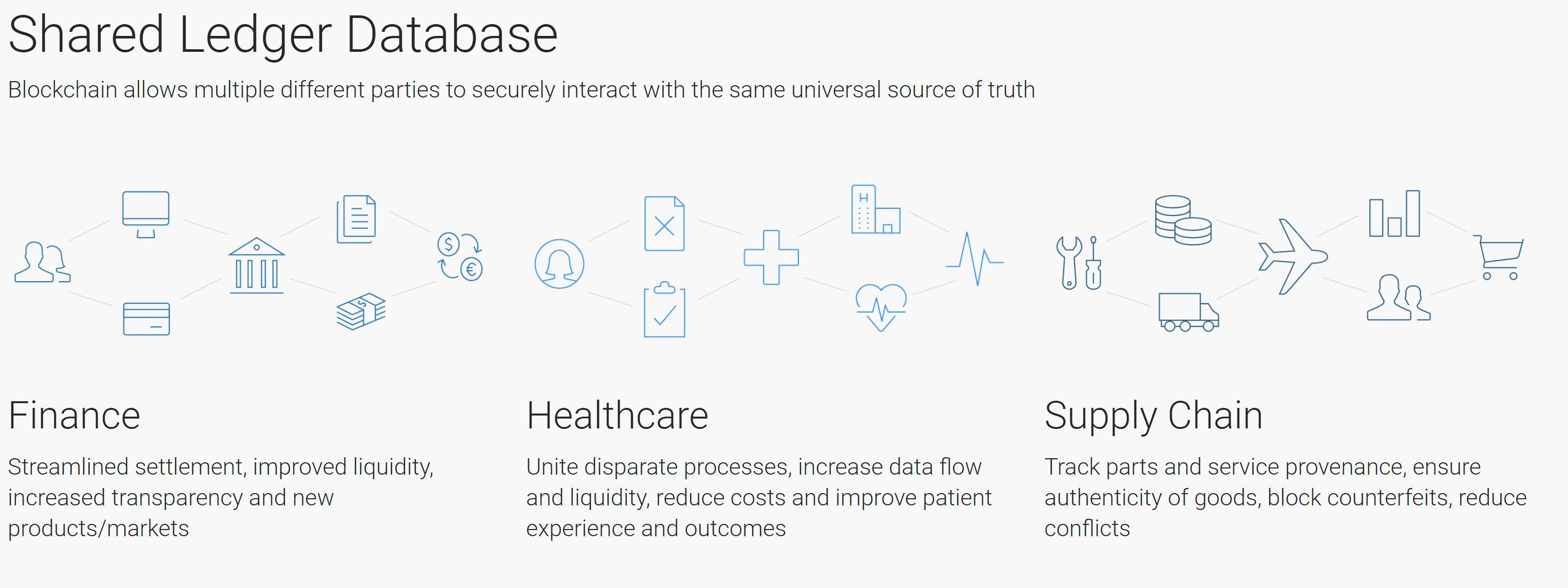 Hyperledger - https://www.hyperledger.org/ 
MOOC on EdX - http://www.prnewswire.com/news-releases/hyperledger-launches-first-free-massive-open-online-course-mooc-on-edxorg-300532968.html
4. Internet of Things
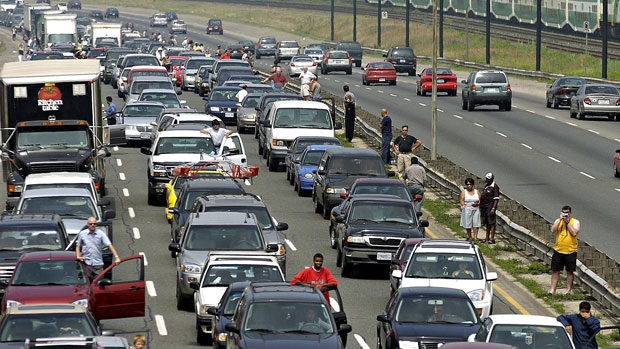 What happens when companies know the state of all your devices?
http://www.cbc.ca/news/canada/car-tracking-devices-spark-privacy-concerns-1.1366687
5. Games, Sims and Virtual Reality
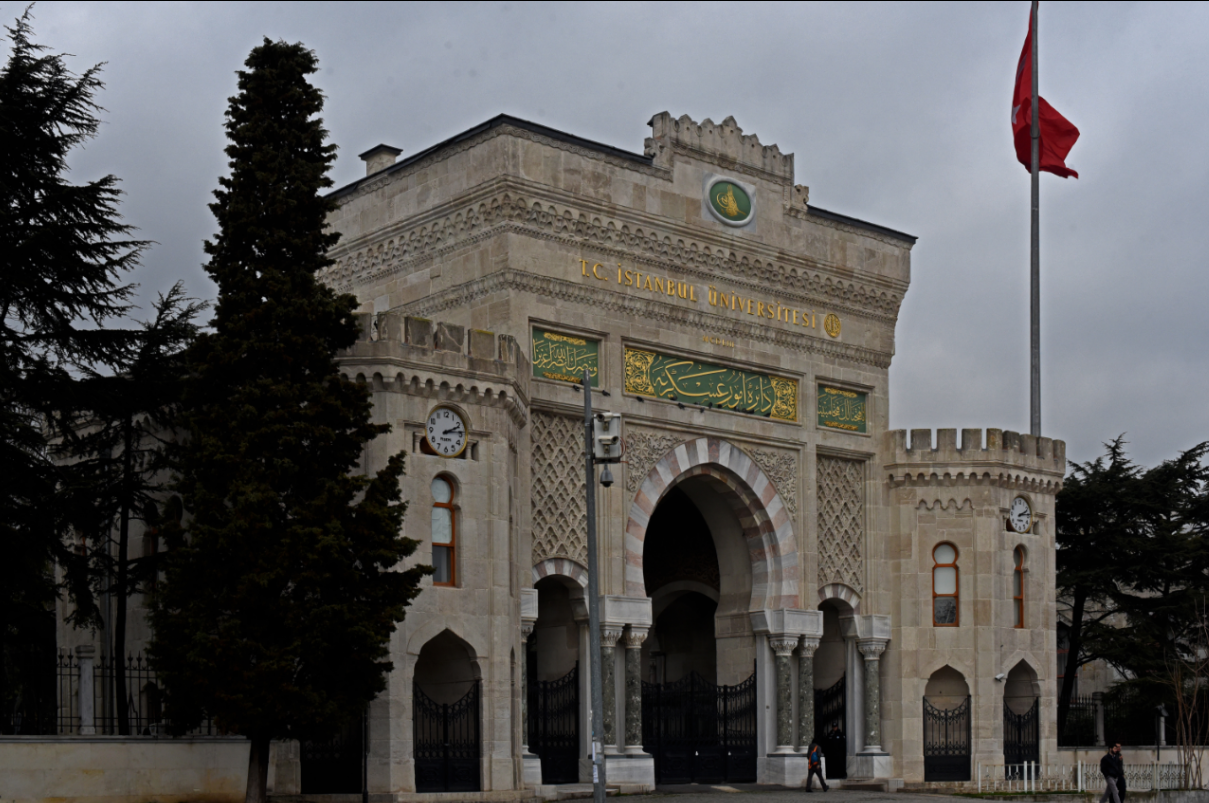 ‘Gamification’ – adds game elements to learning
‘Serious Games’ – employs a game to facilitate learning
https://badgeville.com/wiki/Gamification
Oculus Rift
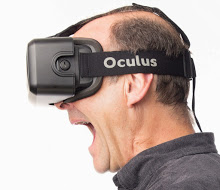 1. Freezers 
2. Smilers 
3. Grippers 
4. Swayers 
5. Screamers
6. Freak-outs
http://donaldclarkplanb.blogspot.ca/2014/11/oculus-rift-freezers-smilers-grippers.html
http://www.downes.ca/search/oculus
6. Translation and Collaborative Technology
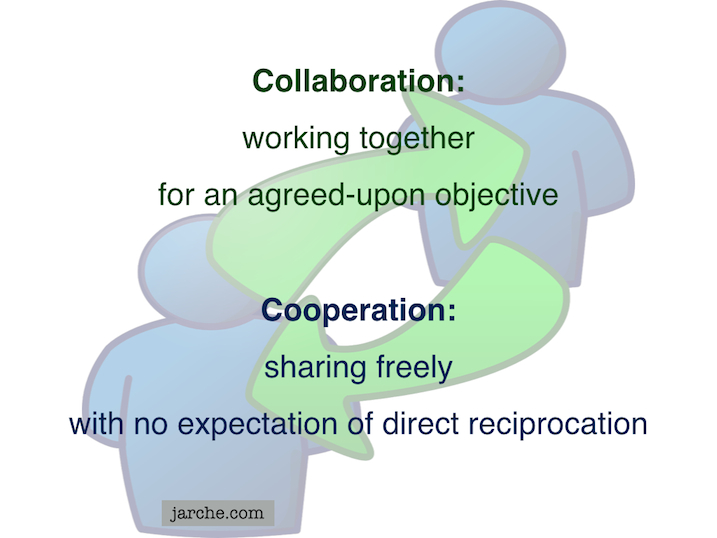 Communication is and will be everywhere
But the future lies in cooperation, not collaboration
https://cyber.law.harvard.edu/research/cooperation
Image: http://Jarche.com
Learning Tools
LTI Producer – provides features 
LTI Consumer – connects to features
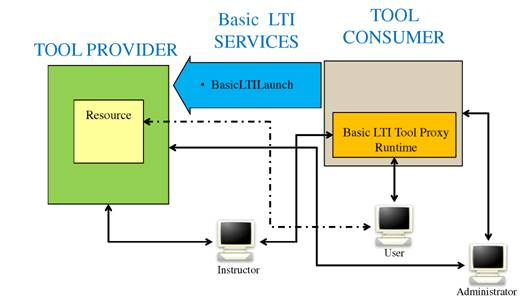 https://www.imsglobal.org/specs/ltiv1p0/implementation-guide
[Speaker Notes: LTI Proivider plugin - https://moodle.org/plugins/local_ltiprovider

The LTI Provider  is an application which provides features that other people want to and can connect to from their own LMS.
Provide access to full courses or single activities.
Single sign on
Change the navigation block of a course or activity for displaying information and links only regarding to your current course.
Send backs course or activity final grades to the LTI consumer tool
Modify the course or activity page for hiding the header, footer and left or right blocks

The LTI Consumer is an application which can connect to the 3rd party Provider system to avail of the features it has.
Eg. http://support.mediacore.com/customer/portal/articles/869178-configuring-a-lti-consumer]
Cloud Storage
Cloud hosting of Moodle
File management
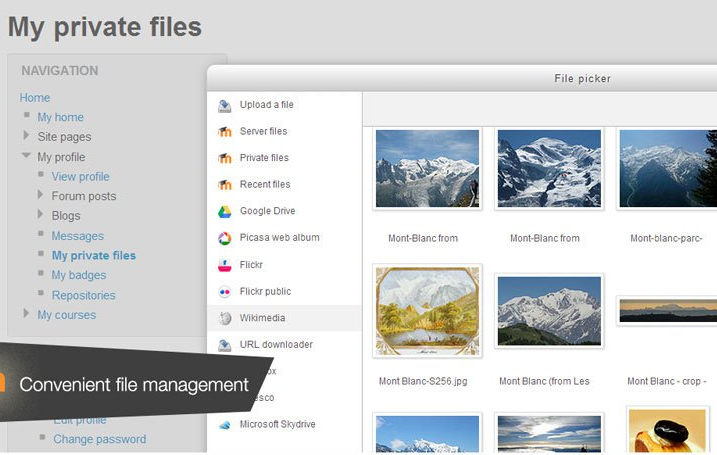 [Speaker Notes: MoodleCoud  - https://moodle.com/cloud/ 
    (includes BigBlueButton)
Cloud storage - https://docs.moodle.org/30/en/Working_with_files]
Outcomes and Competencies
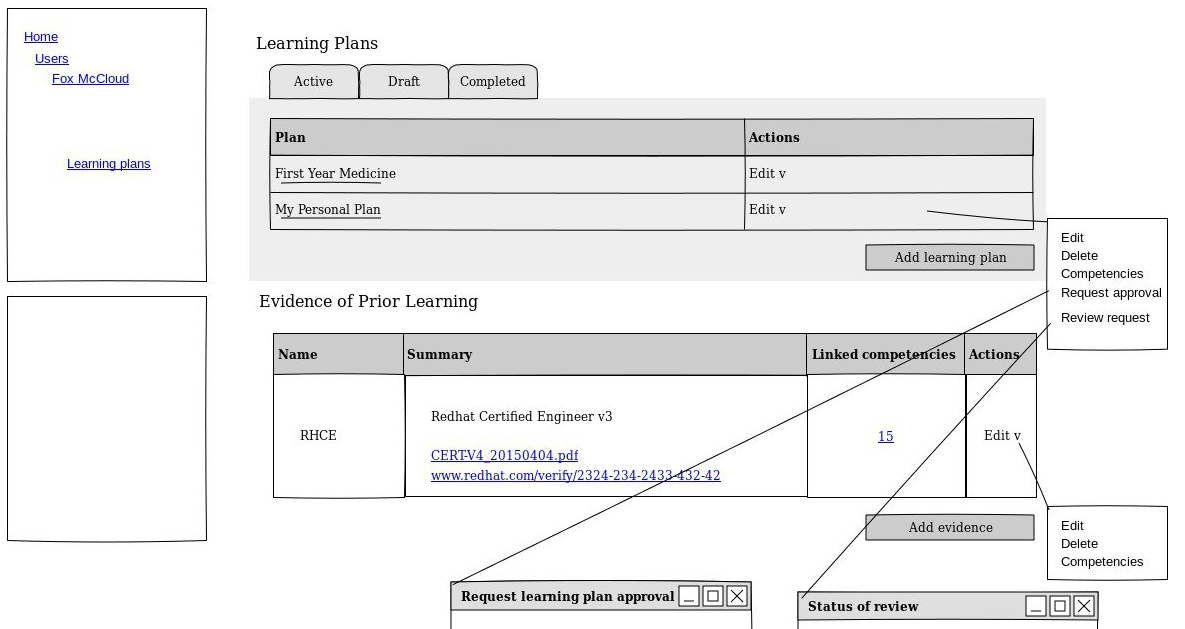 [Speaker Notes: Competency Framework added in Moodle 3.1 - https://docs.moodle.org/dev/index.php?title=Competency_Based_Education
- Define competencies, learning plans, evidence of prior learning

Compentencies – eg. Compeencies Exabis - https://moodle.org/plugins/block_exacomp 
The goal of this module is to bring competencies that have been provided (generate them at www.edustandards.org) into Moodle-courses. Competencies from a students' sight can be expressed as "I can”-statements (example: "I can use spreadsheet formulas to solve a mathematical problem”).]
Personal Learning Records
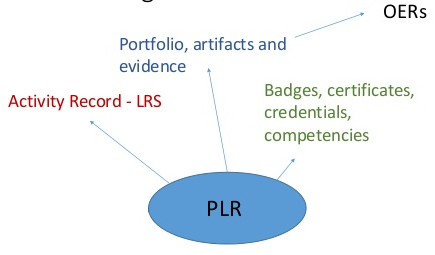 CASS
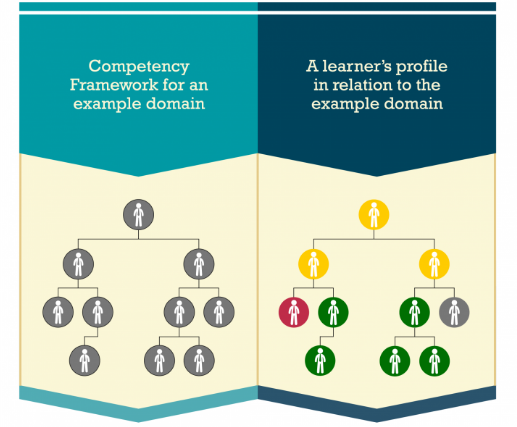 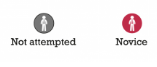 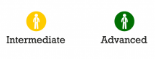 Competency and Skills System
https://www.adlnet.gov/introducing-the-next-big-thing-cass/
Docker
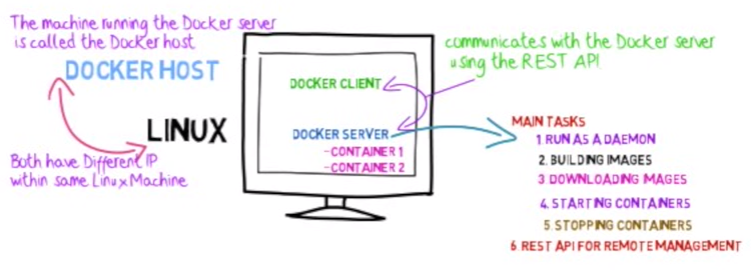 http://www.tomsitpro.com/articles/docker-enterprise-hub-orchestration,1-2375.html
[Speaker Notes: Image: http://www.tomsitpro.com/articles/docker-enterprise-hub-orchestration,1-2375.html 
https://www.youtube.com/watch?v=pgiFwriExYg]
Part Two. What Does Learning Become?
Context-Sensitive
Engaging
Personal
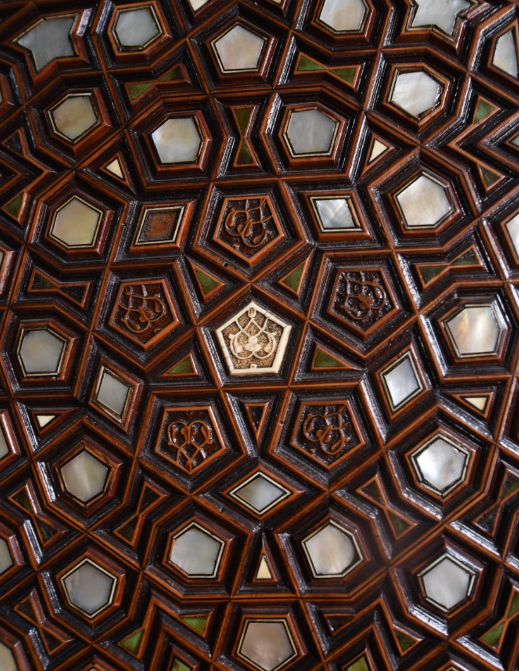 Any Time / Any Place?
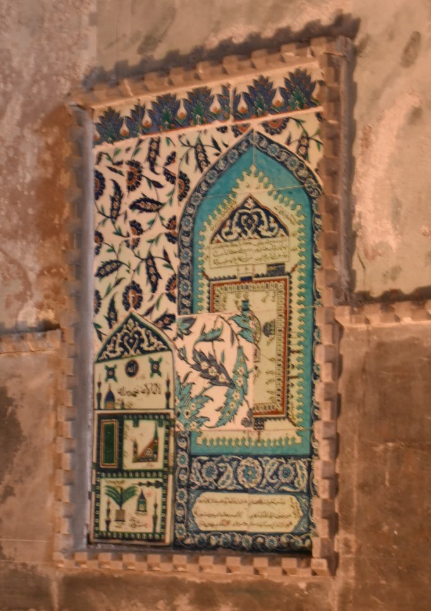 It’s all about context
The airplane cockpit is no place for a two week course
Learning will be like water or electricity – or text
http://www.sciencedirect.com/science/article/pii/S1319157813000372
Engaging = Immersive + Wanted
Just because it’s interactive doesn’t make it engaging
We have to want to be there
And we have to believe that we’re there
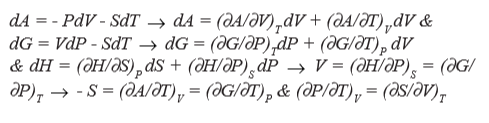 http://www4.ncsu.edu/unity/lockers/users/f/felder/public/Columns/Active.pdf
Learning is Personal
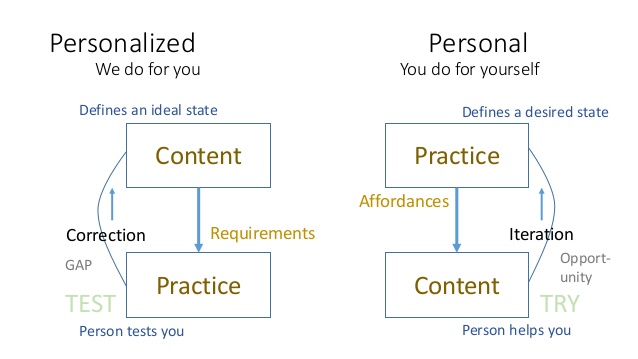 A Personal Learning Architecture
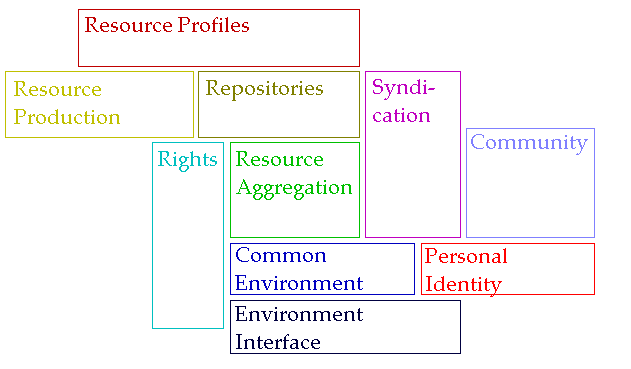 http://www.downes.ca/presentation/98
The New Institutional Perspective
From Management to Meaning
Don’t do things to people, do things with people, help people do things
If we have to ask “how do we motivate people” then we’re taking the wrong approach – Kohn
“Knowledge sharing is your job” – Buckman
 Provide opportunities for autonomy, mastery, purpose – Pink
http://www.downes.ca/presentation/98
Learning Outcomes
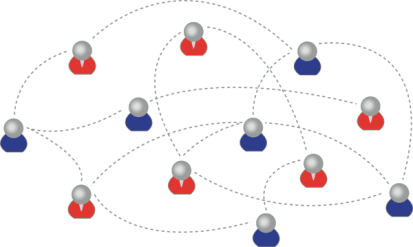 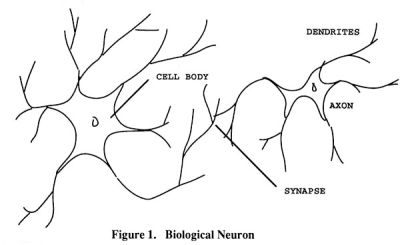 We are using one of these
To create one of these
Personal knowledge consists of neural connections, not facts and data
Learning Outcomes
Learning a discipline is a total state and not a collection of specific states
It is obtained through immersion in an environment rather than acquisition of particular entities
It is expressed functionally (can you perform ‘as a geographer’?) rather than cognitively (can you state ‘geography facts’ or do ‘geography tasks’?)
Learning Outcomes
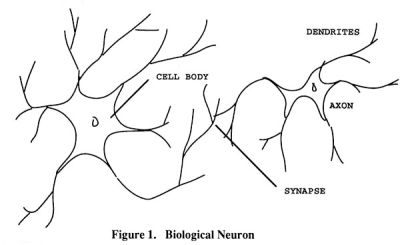 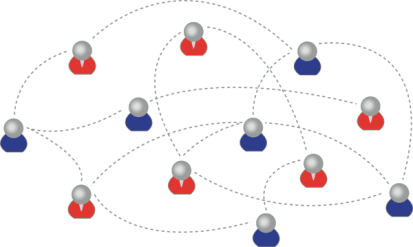 We recognize this
By perfomance in this
There are not specific bits of knowledge or competencies, but rather, personal capacities
The New Model of Work and Learning
Sharing - create linked documents, data, and objects within a distributed network
Contributing - employ social networking applications of the Web to facilitate group communication
Co-creating - work through networks that facilitate cooperative group work toward common goals
             (Dutton, p. 12)
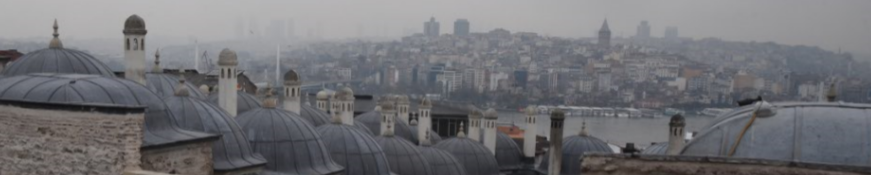 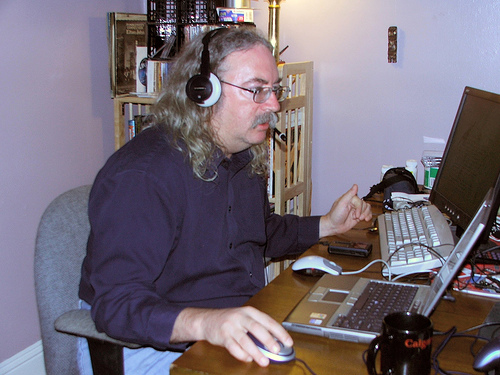 http://www.downes.ca